Elongated-Body Theory
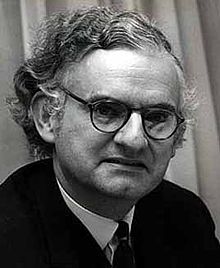 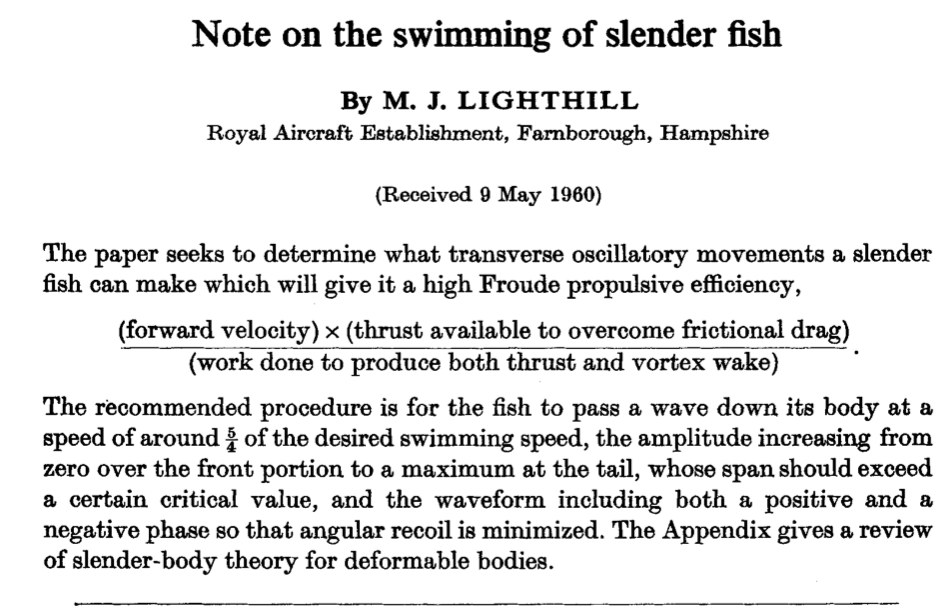 23/01/1924 à Paris 17/07/1998 - île de Sercq
Elongated-Body Theory
Lighthill (1960),  JFM (9) 2, 305
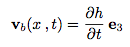 A.1 Positionnement du Problème
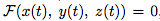 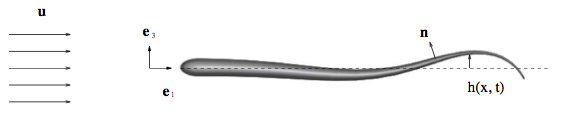 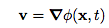 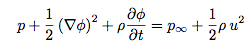 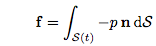 Force sur le corps :
où
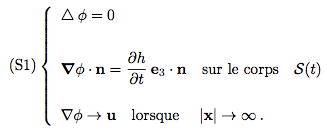 Système à résoudre :
Elongated-Body Theory
Lighthill (1960),  JFM (9) 2, 305
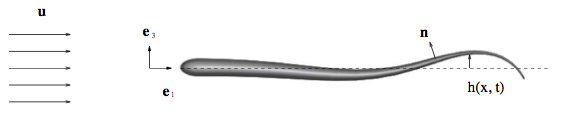 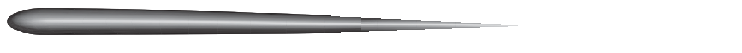 Configuration de référence
Configuration courante
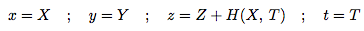 Transformation :
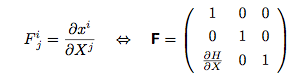 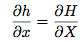 Gradient de la Transformation :
Transformation inverse :
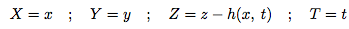 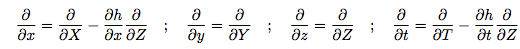 Dérivées part. :
Elongated-Body Theory
Lighthill (1960),  JFM (9) 2, 305
Rappels sur le calcul de la normale :
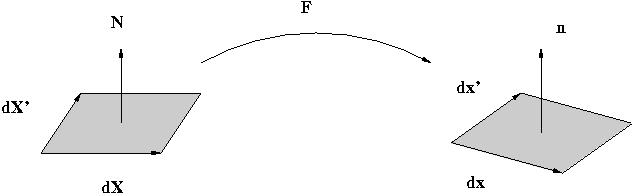 Configuration de référence
Configuration courante
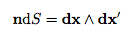 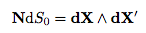 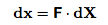 où
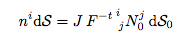 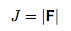 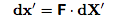 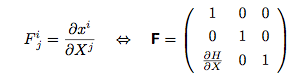 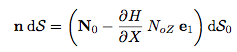 Elongated-Body Theory
Lighthill (1960),  JFM (9) 2, 305
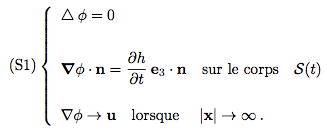 Système à résoudre :
Première équation :
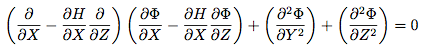 Conditions limites :
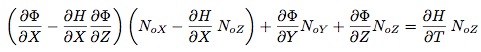 Sur le corps
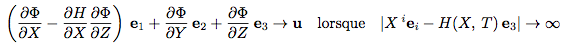 Elongated-Body Theory
Lighthill (1960),  JFM (9) 2, 305
Récapitulatif :
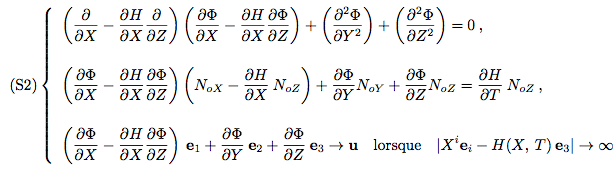 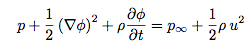 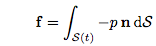 Force sur le corps :
avec
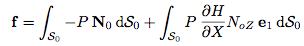 Après changement de variables :
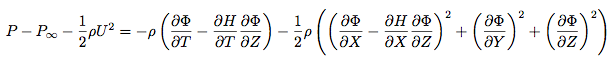 où
Problème : système trop compliqué pour être résolu !
Elongated-Body Theory
Lighthill (1960),  JFM (9) 2, 305
Objectif : simplification des équations :
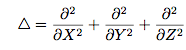 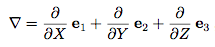 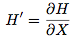 On pose :
et
,
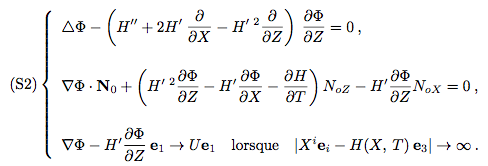 Le système devient :
Recherche de la solution sous la forme :
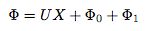 Perturbation
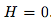 Elongated-Body Theory
Lighthill (1960),  JFM (9) 2, 305
Equations du problème : H=0
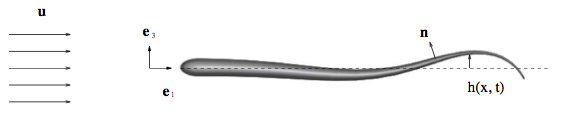 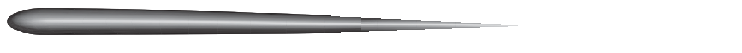 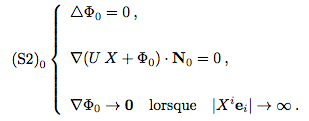 Système à résoudre :
Poisson dans sa configuration non-déformée : Slender-Body Theory (voir Batchelor)
Elongated-Body Theory
Lighthill (1960),  JFM (9) 2, 305
Equation du problème de perturbation :
Système à résoudre (après simplification (S2)0) :
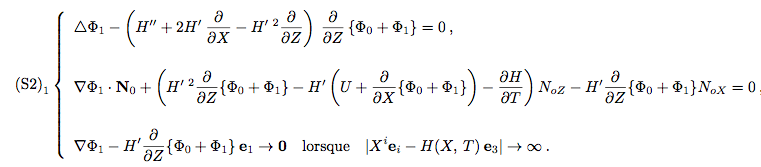 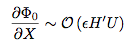 Simplifications :  

1) Slender body
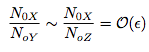 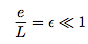 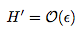 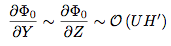 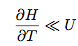 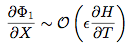 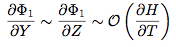 2) cinématique
Elongated-Body Theory
Lighthill (1960),  JFM (9) 2, 305
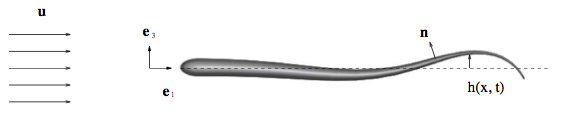 Système à résoudre (simplification des petits d’ordre 2) :
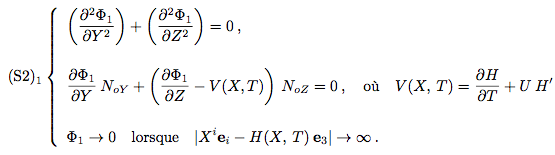 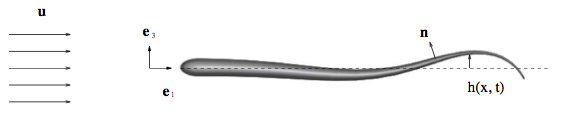 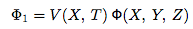 Equivalence
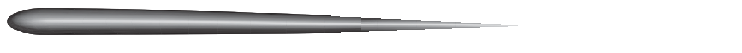 Elongated-Body Theory
Lighthill (1960),  JFM (9) 2, 305
Introduction Potentiel de Kirchhoff :
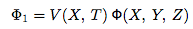 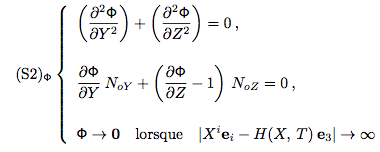 Système à résoudre (Kirchhoff) :
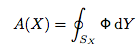 Rappel : masse ajoutée en 2D :
Objectif : calculer la force en fonction de ce coefficient (cas général !)
Elongated-Body Theory
Lighthill (1960),  JFM (9) 2, 305
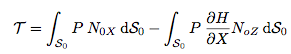 Projection de la force suivant  – e1 :
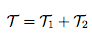 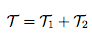 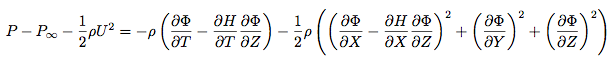 où
Introduction de la décomposition :
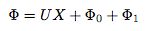 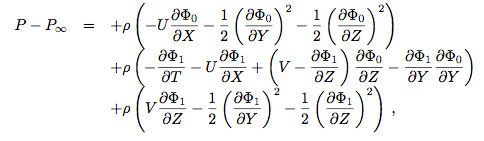 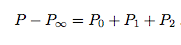 Elongated-Body Theory
Lighthill (1960),  JFM (9) 2, 305
Calcul de
Pas de contribution de P0 (d’Alembert)
Pas de contribution de P1 (symétries)
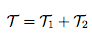 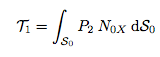 Interprétation :
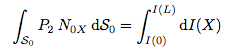 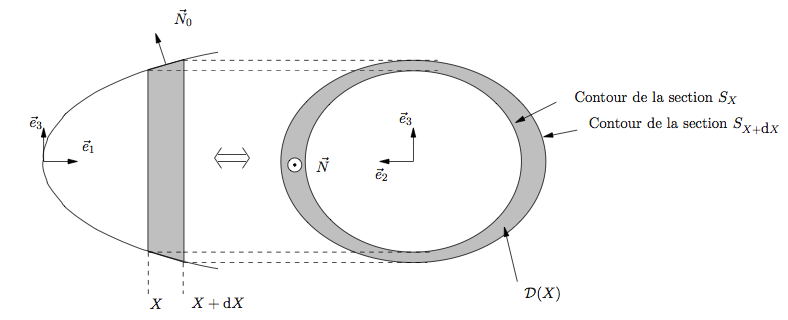 Elongated-Body Theory
Lighthill (1960),  JFM (9) 2, 305
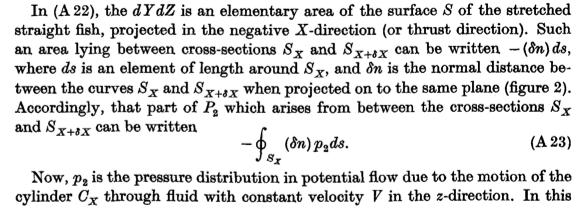 dTf= r V dPf + W
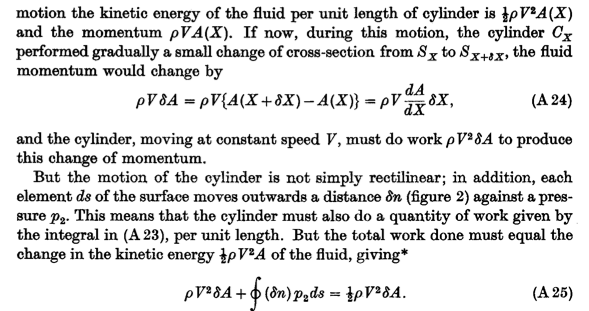 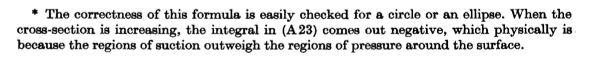 Elongated-Body Theory
Lighthill (1960),  JFM (9) 2, 305
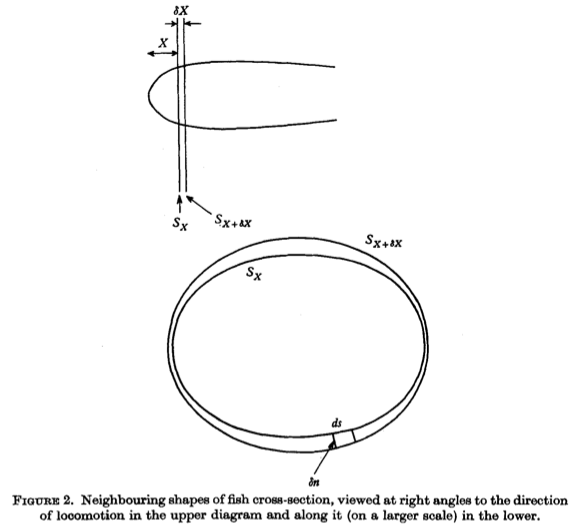 Elongated-Body Theory
Lighthill (1960),  JFM (9) 2, 305
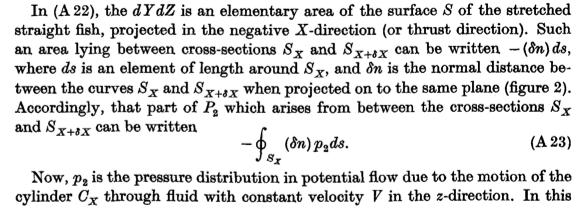 dTf= r V dPf + W
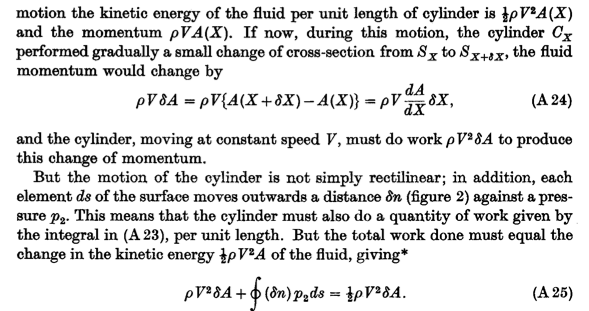 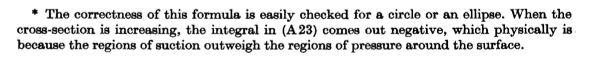 Elongated-Body Theory
Lighthill (1960),  JFM (9) 2, 305
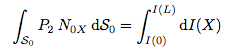 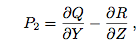 Cas général : si
alors
où
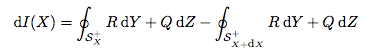 Variante du théorème de Stokes :
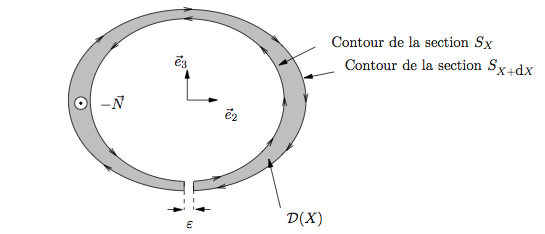 Elongated-Body Theory
Lighthill (1960),  JFM (9) 2, 305
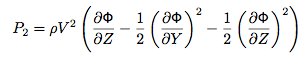 Ici :
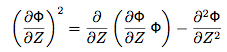 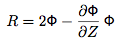 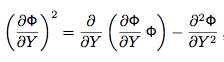 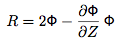 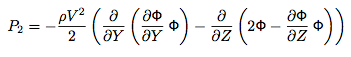 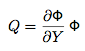 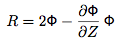 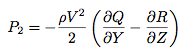 Elongated-Body Theory
Lighthill (1960),  JFM (9) 2, 305
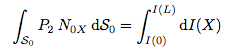 On peut donc utiliser la relation
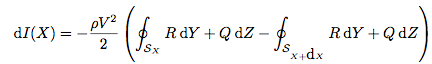 où
Récapitulatif
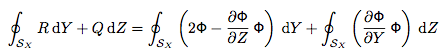 et
Dans ce problème :
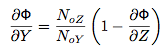 C.L. :
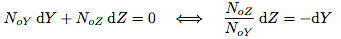 or
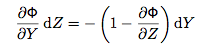 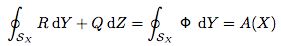 et donc
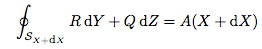 même chose sur le contour extérieur :
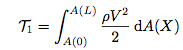 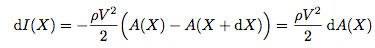 Elongated-Body Theory
Lighthill (1960),  JFM (9) 2, 305
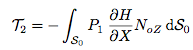 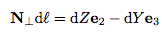 Rappel :
Calcul de
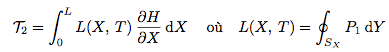 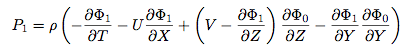 Ici
Après introduction du potentiel de Kirchhoff :
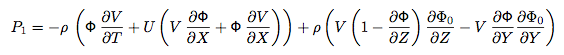 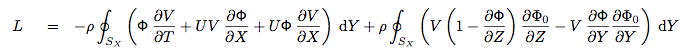 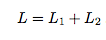 Elongated-Body Theory
Lighthill (1960),  JFM (9) 2, 305
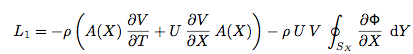 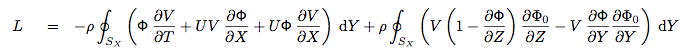 Calcul de
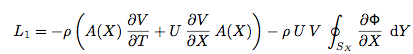 on a :
Rappel : Théorème de Leibniz
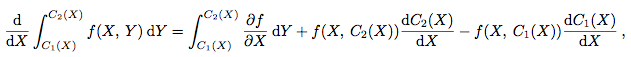 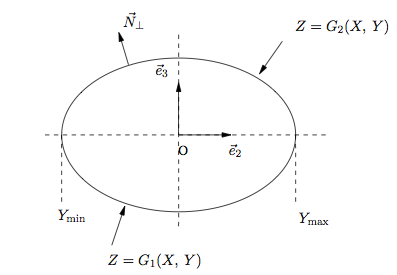 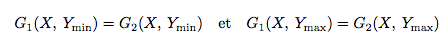 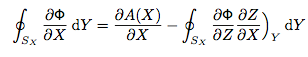 Elongated-Body Theory
Lighthill (1960),  JFM (9) 2, 305
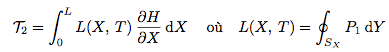 (récapitulatif)
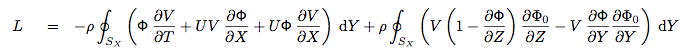 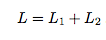 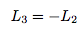 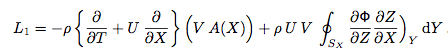 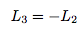 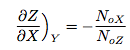 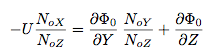 on note que
or d’après C.L (S0)
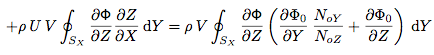 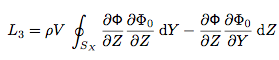 on a aussi :
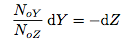 Elongated-Body Theory
Lighthill (1960),  JFM (9) 2, 305
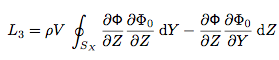 On a :
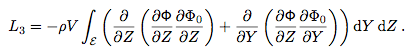 Théorème de Stokes :
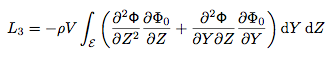 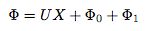 solution du laplacien :
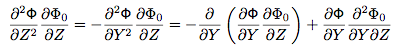 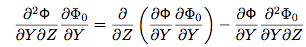 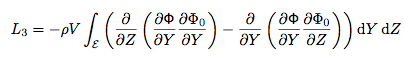 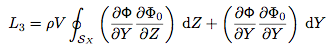 Retour à une intégrale de contour :
Elongated-Body Theory
Lighthill (1960),  JFM (9) 2, 305
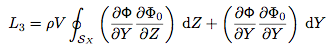 On a :
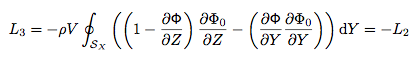 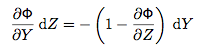 or
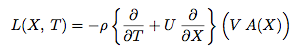 Finalement :
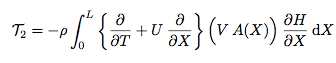 Et donc
Elongated-Body Theory
Lighthill (1960),  JFM (9) 2, 305
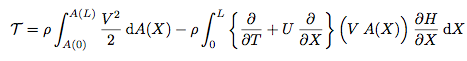 Assemblage :
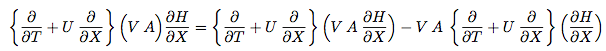 On a :
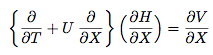 Et de plus :
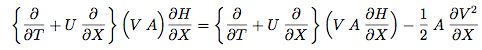 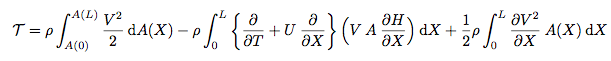 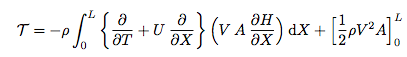 Résultat final :
Elongated-Body Theory
Lighthill (1960),  JFM (9) 2, 305